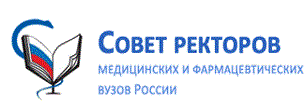 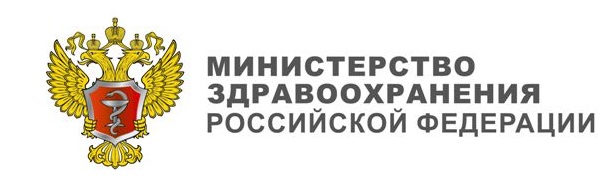 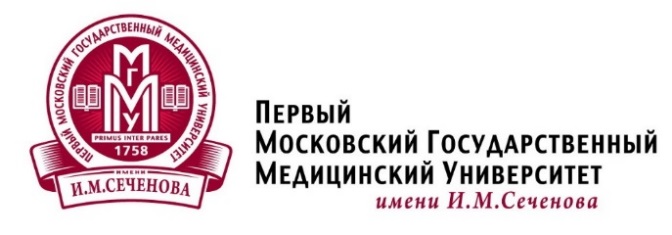 ПОРЯДОК ПРОВЕДЕНИЯ ПЕРВИЧНОЙ АККРЕДИТАЦИИ СПЕЦИАЛИСТОВ
Председатель Совета ректоров медицинских и фармацевтических вузов России, ректор Первого МГМУ им. И.М. Сеченова, чл.-корр. РАН, проф.
П.В. ГЛЫБОЧКО
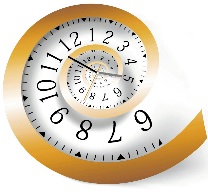 1 января 2016 г.             31 декабря 2025 г.
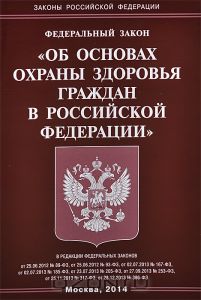 Право на осуществление медицинской деятельности в Российской Федерации имеют лица, получившие медицинское или иное образование в РФ в соответствии с федеральными государственными образовательными стандартами и имеющие свидетельство об аккредитации специалиста
ЦЕЛЬ АККРЕДИТАЦИИ СПЕЦИАЛИСТА
Объективная и персонифицированная оценка
Самостоятельная деятельность на основании профессионального стандарта
Образование в соответствии с образовательными стандартами
свидетельство об аккредитации
ВИДЫ АККРЕДИТАЦИИ СПЕЦИАЛИСТОВ
ПЕРВИЧНАЯ
ПЕРВИЧНАЯ
СПЕЦИАЛИЗИРОВАННАЯ
ПЕРИОДИЧЕСКАЯ
проводится в отношении лиц, завершивших освоение основных образовательных программ высшего медицинского образования, высшего фармацевтического образования, претендующих на осуществление медицинской деятельности или фармацевтической деятельности
проводится в отношении лиц, завершивших освоение программ подготовки кадров высшей квалификации и программ профессиональной переподготовки
проводится в отношении лиц, завершивших освоение программы непрерывного медицинского образования
ПЕРВИЧНАЯ АККРЕДИТАЦИЯ СПЕЦИАЛИСТОВ
Стоматология
Фармация
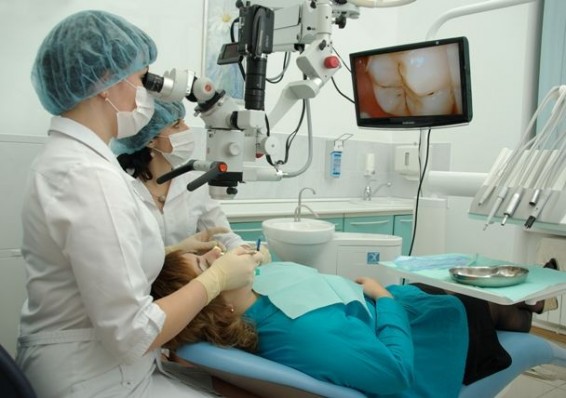 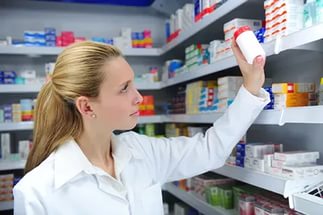 2016 г.
Педиатрия
Лечебное дело
Медпроф
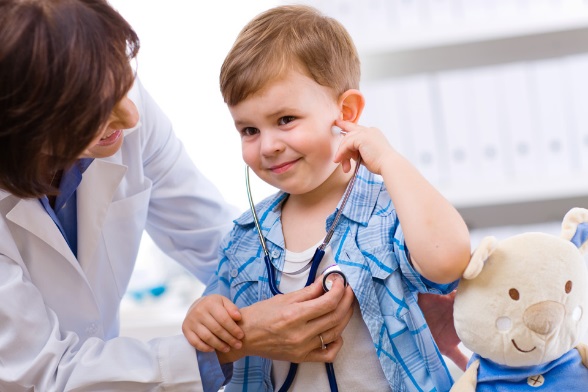 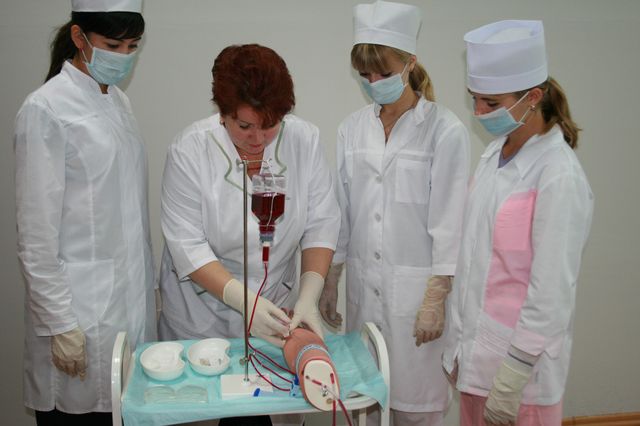 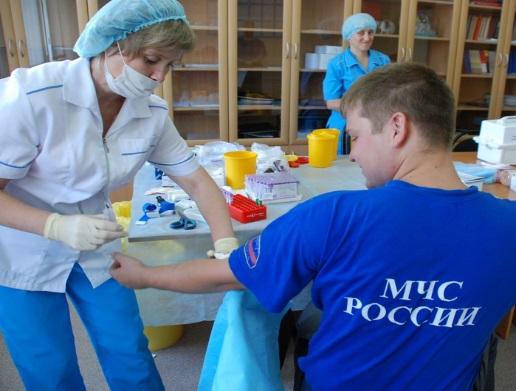 2017 г.
ПЕРВИЧНАЯ АККРЕДИТАЦИЯ ВЫПУСКНИКОВ 2016 г.
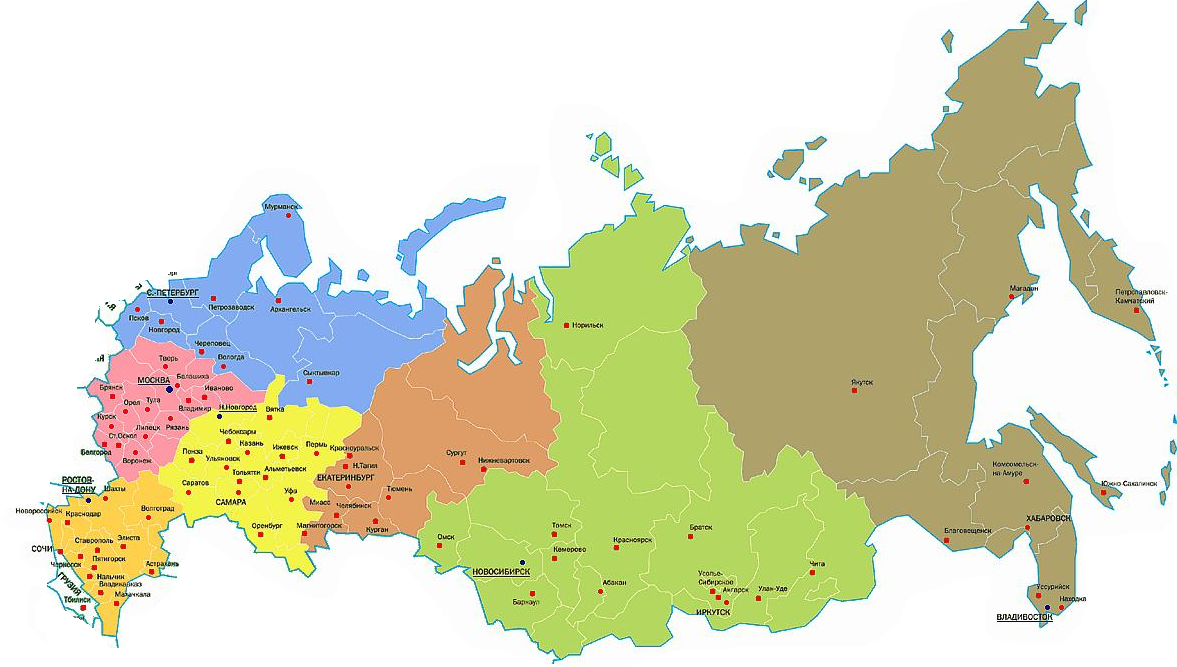 52
 субъекта РФ
67
 вузов РФ
46
Стоматология
54
Фармация
47
Фармация
55
Стоматология
4798 чел.
2664 чел.
РАБОТА ПО СОЗДАНИЮ СИСТЕМЫ АККРЕДИТАЦИИ
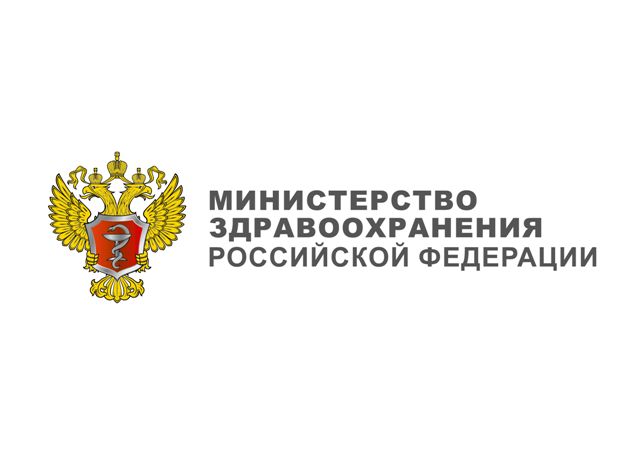 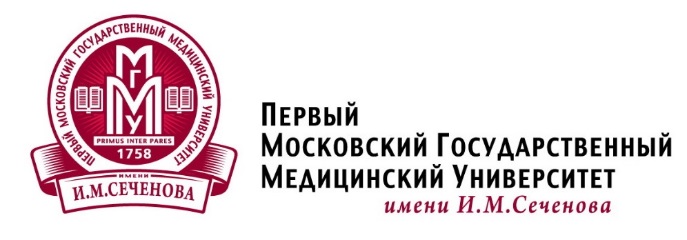 Федеральный методический центр аккредитации
аккредитационные комиссии
подготовка фондов оценочных средств
контроль за разработкой оценочных средств
методическое обеспечение первичной аккредитации
функции по организации проведения аккредитации
МЕТОДОЛОГИЧЕСКАЯ МОДЕЛЬ ОЦЕНОЧНОГО ИНСТРУМЕНТА АККРЕДИТАЦИИ
Решение ситуационных задач
(профессиональный стандарт)
100
Диапазон высокой
компетентности
80
Диапазон базовой
компетентности
Оценка практических навыков (умений) в симулированных условиях 
(профессиональный стандарт)
60
40
ТЕСТИРОВАНИЕ
Оценка сформированности знаний , необходимых для выполнения трудовых функций (ПС) и освоения профессиональных компетенций (ФГОС)
20
Диапазон минимальной компетентности
0
ПРОЦЕДУРА ПЕРВИЧНОЙ АККРЕДИТАЦИИ
ДИПЛОМ О ВЫСШЕМ ОБРАЗОВАНИИ
СОБЕСЕДОВАНИЕ
Государственный экзамен
сдал
ТЕСТИРОВАНИЕ
ДНИ*
С
Д
А
Л
ДНИ*
АККРЕДИТАЦИЯ
ОЦЕНКА ПРАКТИЧЕСКИХ НАВЫКОВ (УМЕНИЙ) В СИМУЛИРОВАННЫХ
УСЛОВИЯХ
сдал
ДНИ*
ДНИ*
РЕШЕНИЕ 
СИТУАЦИОННЫХ ЗАДАЧ
сдал
ДНИ*
СВИДЕТЕЛЬСТВО ОБ АККРЕДИТАЦИИ
ДНИ* - в зависимости от кол-ва выпускников
СХЕМА ПРОЦЕССА ПЕРВИЧНОЙ АККРЕДИТАЦИИ
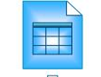 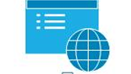 Система тестирования moodle
расписание
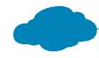 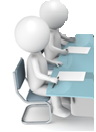 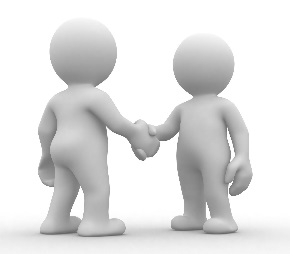 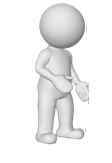 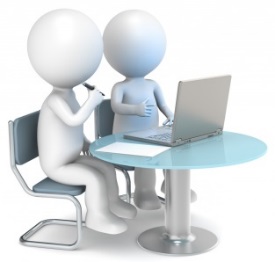 тесты
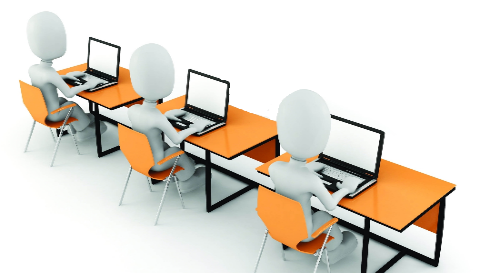 аккредитуемый
обработка  заявки
регистрация заявки
регистрация в ЦА
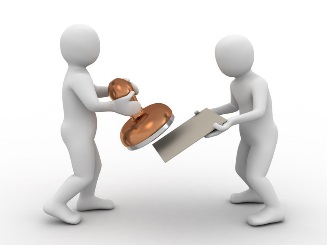 авторизация
выдача карты
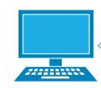 1этап - тестирование
просмотр маршрута
выход из ЦА
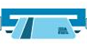 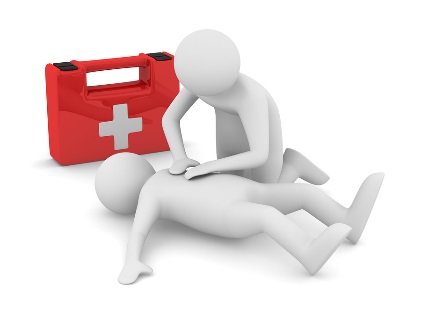 Терминал
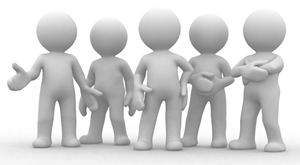 авторизация
авторизация
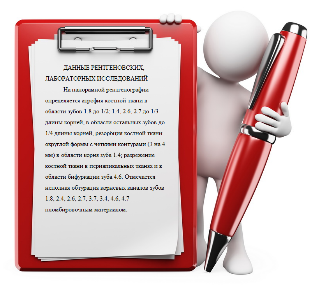 2 этап 
Решение симуляционных задач
Электронная очередь
3 этап 
Мини-кейсы
ПЕРВЫЙ ЭТАП АККРЕДИТАЦИИ
Федеральная (единая) база тестовых заданий
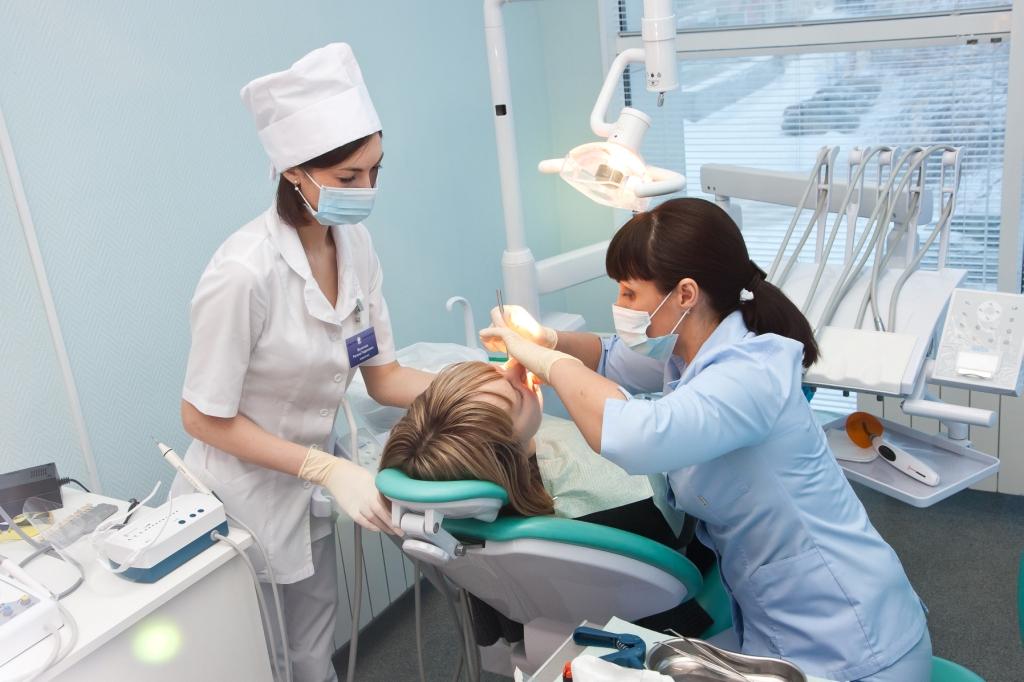 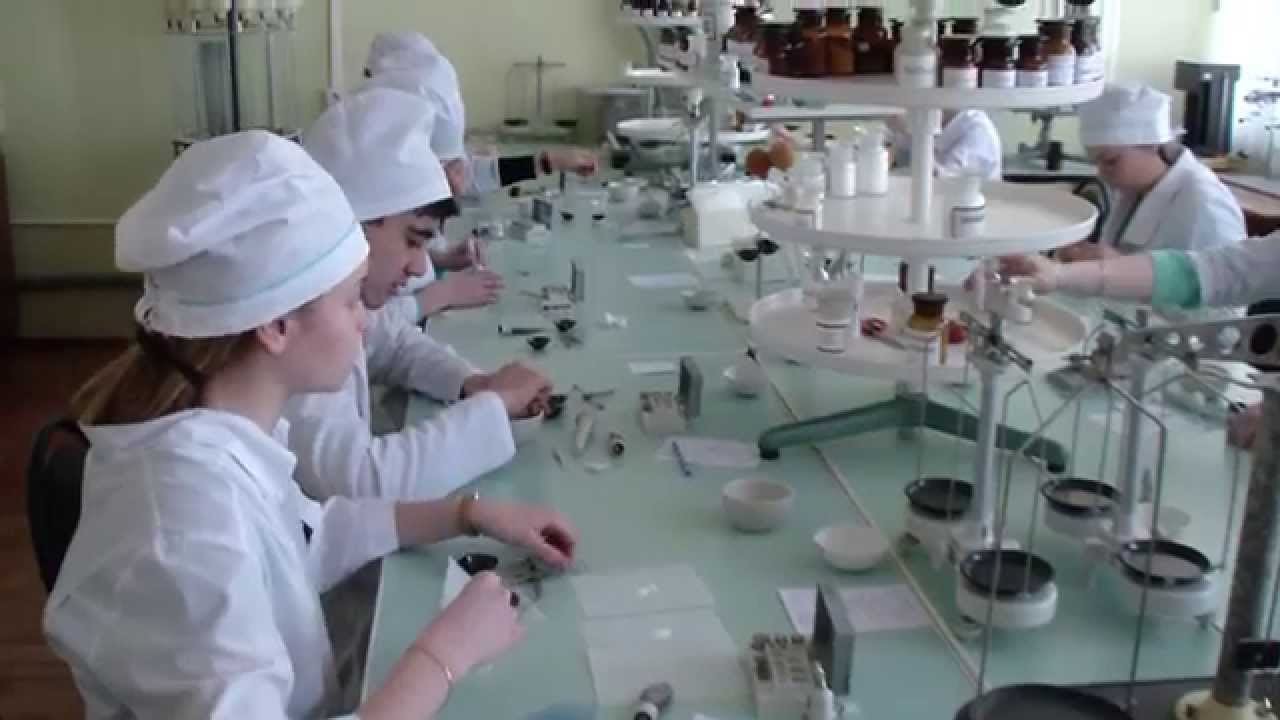 Стоматология – 3 500
Фармация – 3 200
РЕПЕТИЦИОННОЕ  ТЕСТИРОВАНИЕ  из  ФБТЗ

   Количество попыток выполнения репетиционного набора не ограничено
ФЕДЕРАЛЬНЫЙ МЕТОДИЧЕСКИЙ ЦЕНТР АККРЕДИТАЦИИ
НА БАЗЕ ПЕРВОГО МГМУ ИМ. И.М. СЕЧЕНОВА
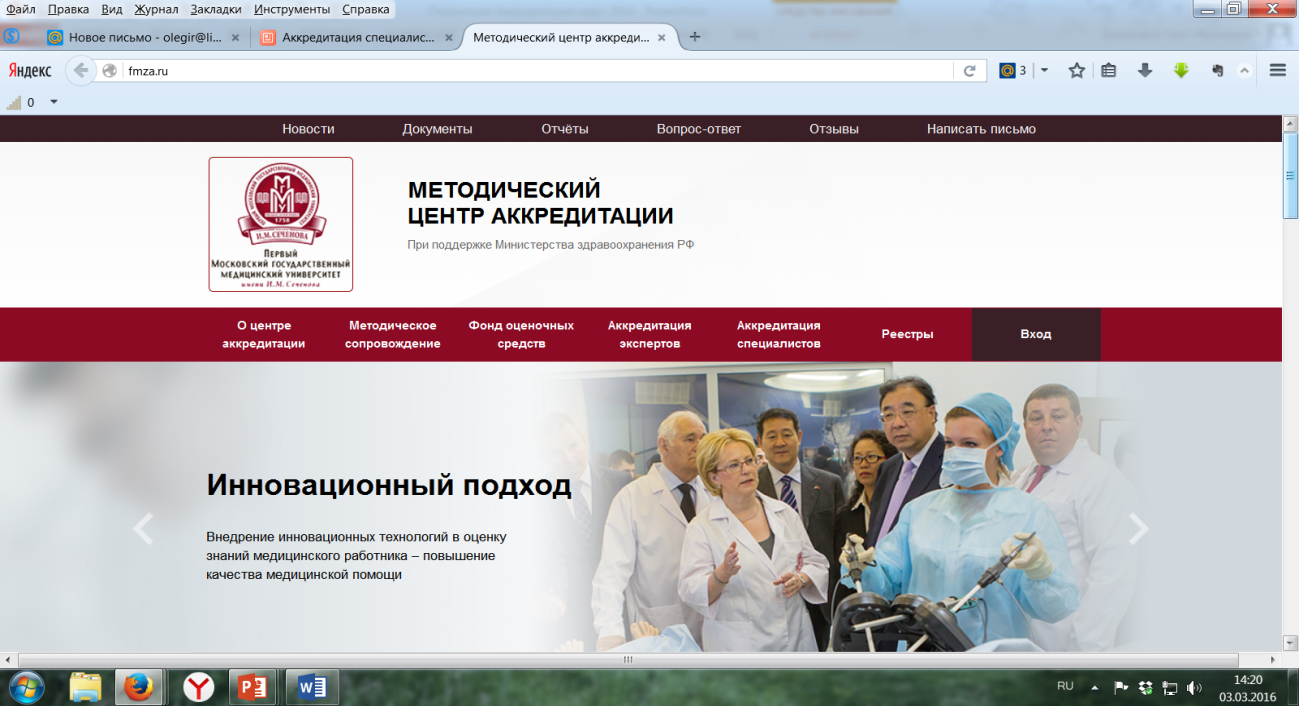 http://fmza.ru/
организация разработки  и формирование  фонда оценочных средств (ФОС)
разработка и актуализация образовательных программ для подготовки сопредседателей аккредитационных комиссий (АК)
подготовка  и формирование реестра сопредседателей АК
рассмотрение апелляционных обращений
информирование физических и юридических лиц о порядке и условиях проведения аккредитации специалистов
ОРГАНИЗАЦИЯ ПРОЦЕССА ТЕСТИРОВАНИЯ
Заполнение тестов на компьютере
Заполнение тестов на бумаге
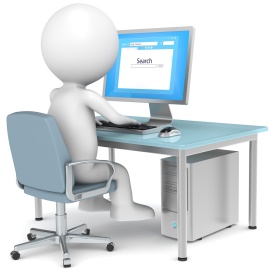 1. Сервер формирует индивидуальный вариант
1. Сервер формирует индивидуальный вариант
2. Распечатка вариантов на базе тестирования
2. Аккредитуемый выполняет тест на компьютере
3. Аккредитуемый выполняет  тестовые задания на бумаге
4. Сервер анализирует результаты тестирования
5. Сервер анализирует результаты тестирования
3. Распечатывание ответов и вопросов, подписание аккредитуемым (членом комиссии?)
4. Сканирование вариантов на базе тестирования
ОРГАНИЗАЦИЯ РАЗРАБОТКИ  И ФОРМИРОВАНИЕ  ФОНДА ОЦЕНОЧНЫХ СРЕДСТВ
В разработке и экспертизе фонда оценочных средств  для первичной аккредитации по специальностям «Стоматология» и  «Фармация»  приняли участие представители 3 профессиональных некоммерческих организаций и 9 медицинских вузов
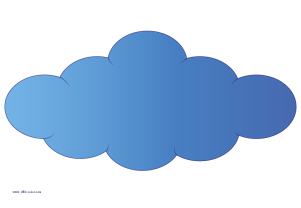 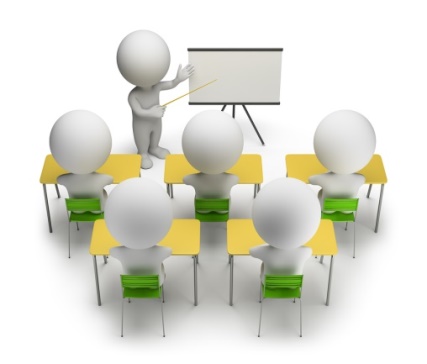 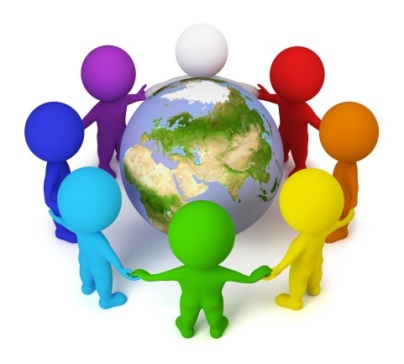 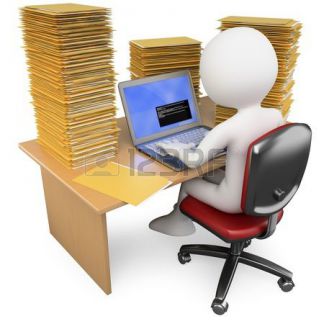 ФМЦА
формирование 
авторских  
коллективов
формирование 
ФОС
обучение 
авторских
коллективов
АВТОРСКИЙ КОЛЛЕКТИВ ПО РАЗРАБОТКЕ ОЦЕНОЧНЫХ 
СРЕДСТВ   ПО СПЕЦИАЛЬНОСТИ «ФАРМАЦИЯ»
УМО по УГСН 33.00.00 «Фармация», УМО по УГСН 31.00.00 «Клиническая медицина».
Санкт-Петербургская химико-фармацевтическая академия 
Пермская государственная фармацевтическая академия
Волгоградский государственный медицинский университет, Пятигорский филиал
МГУ имени М. В. Ломоносова
Военно-медицинская академия им. С.М. Кирова МО РФ
Общественная организация «Санкт-Петербургская профессиональная ассоциация фармацевтических работников»
Российская фармацевтическая лига, Калининградский филиал
Первый Московский государственный медицинский университет имени И.М. Сеченова
Воронежский государственный медицинский университет им. Н.Н. Бурденко 
Казанский государственный медицинский университет
АВТОРСКИЙ КОЛЛЕКТИВ ПО РАЗРАБОТКЕ ОЦЕНОЧНЫХ 
СРЕДСТВ   ПО СПЕЦИАЛЬНОСТИ «СТОМАТОЛОГИЯ»
Московский государственный медико-стоматологический  университет имени                    А.И. Евдокимова Минздрава России

Первый Московский государственный медицинский университет имени И.М. Сеченова Минздрава России
ВТОРОЙ ЭТАП АККРЕДИТАЦИИ
ОЦЕНКА ПРАКТИЧЕСКИХ НАВЫКОВ (УМЕНИЙ) В УСЛОВИЯХ СИМУЛЯЦИОННОГО ЦЕНТРА
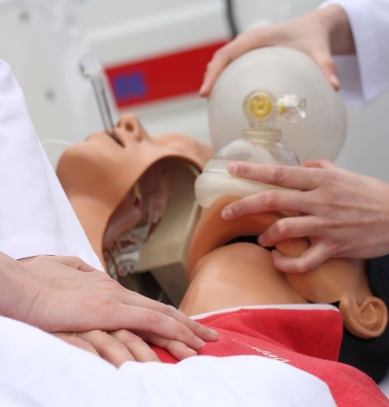 Стоматология
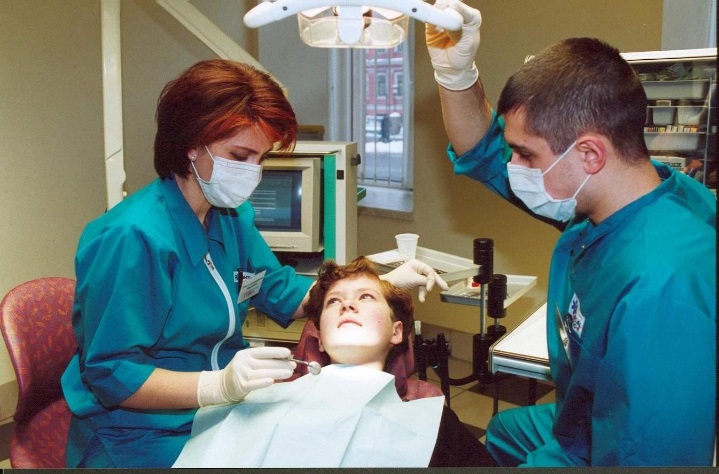 5
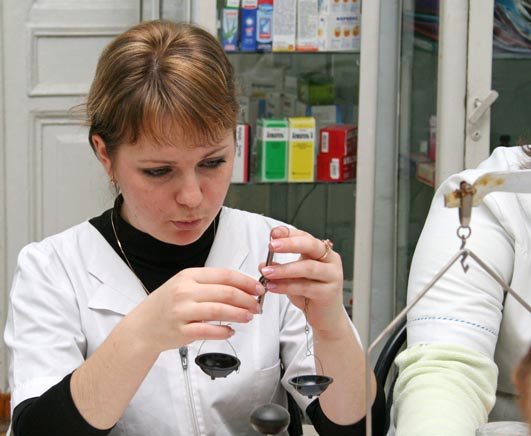 Фармация
5
Сердечно-легочная реанимация-?
Осмотр стоматологического пациента
Проведение профилактической гигиены в полости рта
Хирургическая помощь в пределах проведения операции удаления зуба, вскрытия абсцесса при периостите челюстей
Ортопедическая помощь в пределах временного протезирования одиночных дефектов зубных рядов и протезирование в пределах частичных и полных съемных пластиночных протезов
Сердечно-легочная реанимация-?
2.Прием, учет и отпуск лекарственных препаратов
3.Фармацевтическое консультирование пациента, замена препарата
4.Технология лекарственных форм
5.Фармацевтический и фармакогностический анализ
ОБЪЕКТИВНЫЙ СТРУКТУРИРОВАННЫЙ 
КЛИНИЧЕСКИЙ ЭКЗАМЕН (ОСКЭ)
цепь оценочных станций, в которых экзаменатор оценивает ряд практических клинических навыков, используя предварительно установленную объективную систему баллов
Станция 4
Станция 3
Станция 5
Станция 2
Станция 1
Станция 6
Станция …..
СРЕДСТВА ОБЪЕКТИВНОЙ ОЦЕНКИ ПРОЦЕССА 
ПЕРВИЧНОЙ АККРЕДИТАЦИИ
Электронные чек-листы
ФОС
Банк ситуаций ОСКЭ
Симуляторы с электронной регистрацией параметров
Видео- и аудиорегистрация
Стандартизованные пациенты
Телементор-система
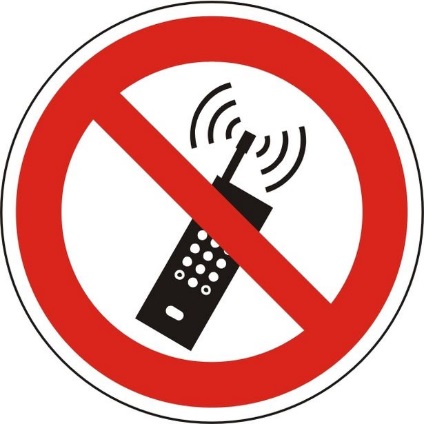 Независимые эксперты
Электронная система доступа (проксимити-карты)
АУДИО- И  ВИДЕОРЕГИСТРАЦИЯ
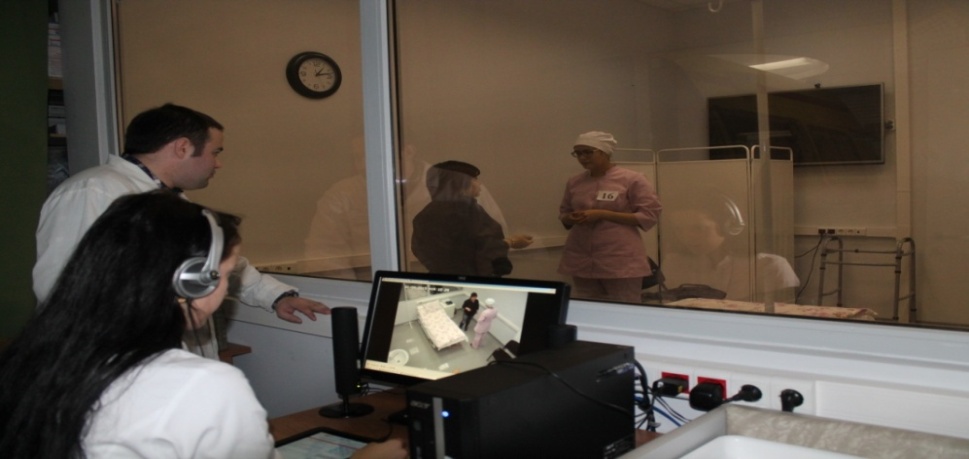 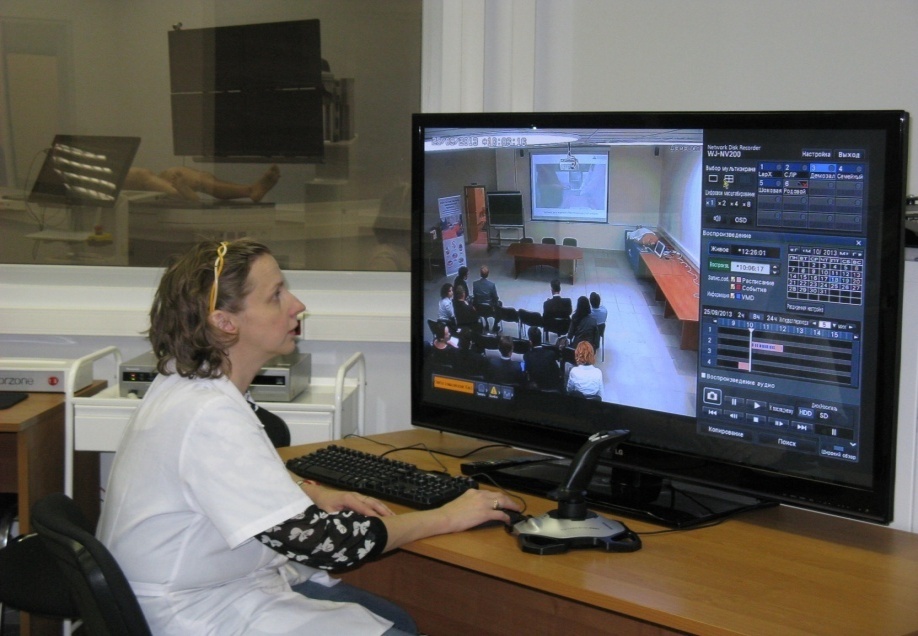 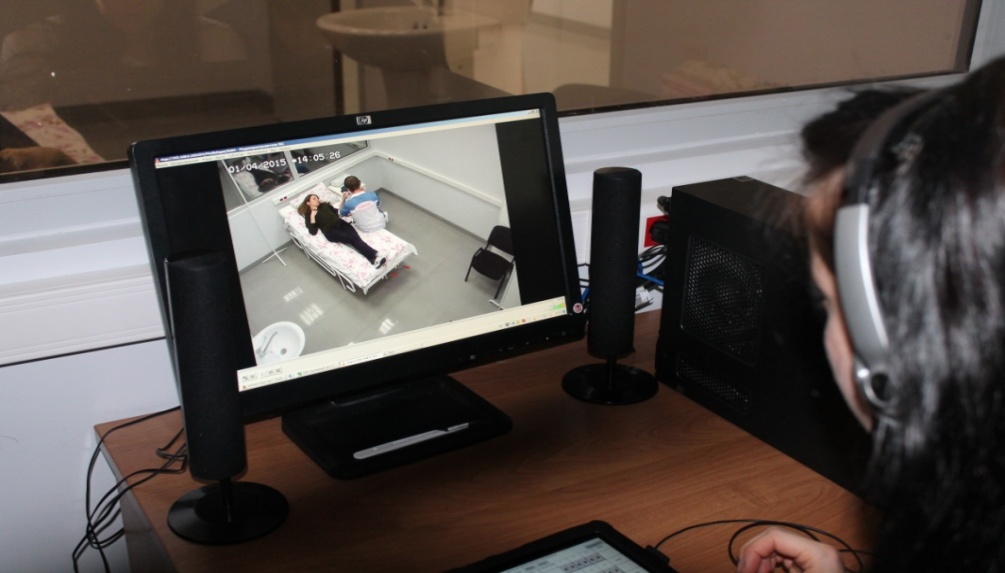 ЛИСТЫ ЭКСПЕРТНОЙ ОЦЕНКИ (ЧЕК-ЛИСТЫ)
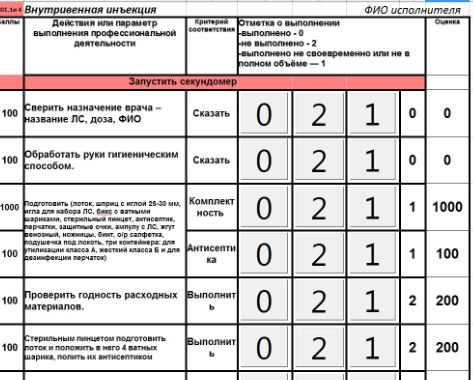 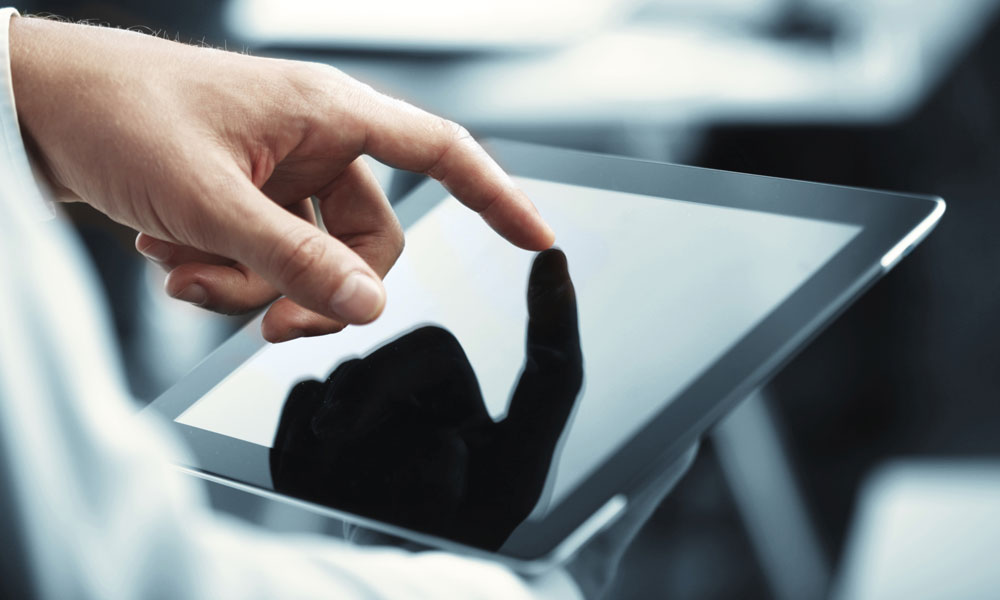 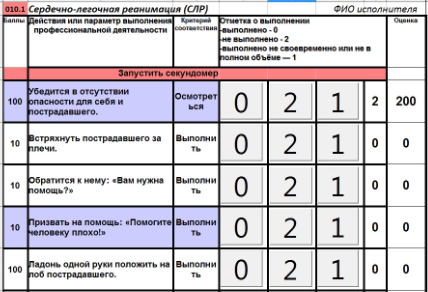 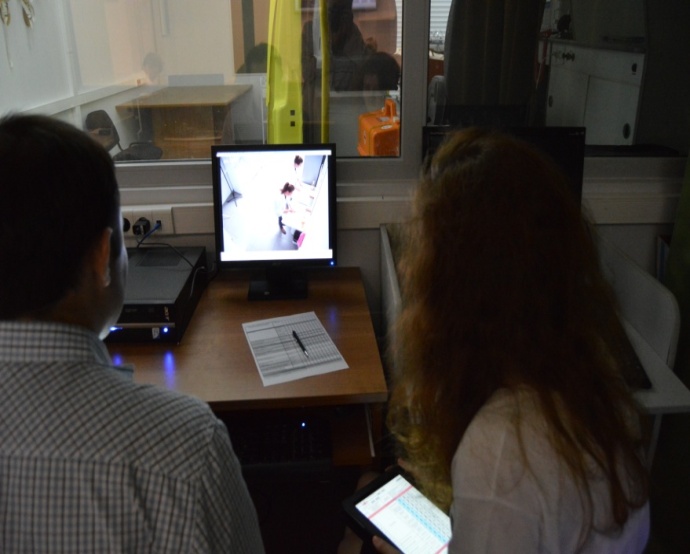 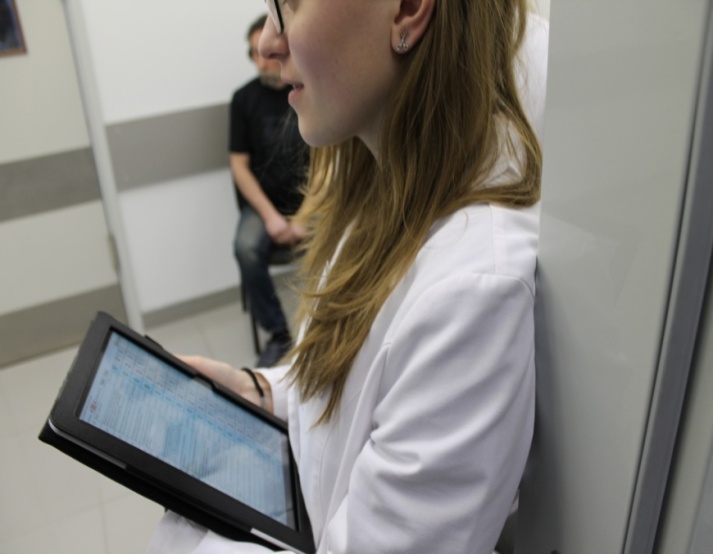 СТАНДАРТИЗИРОВАННЫЕ ПАЦИЕНТЫ
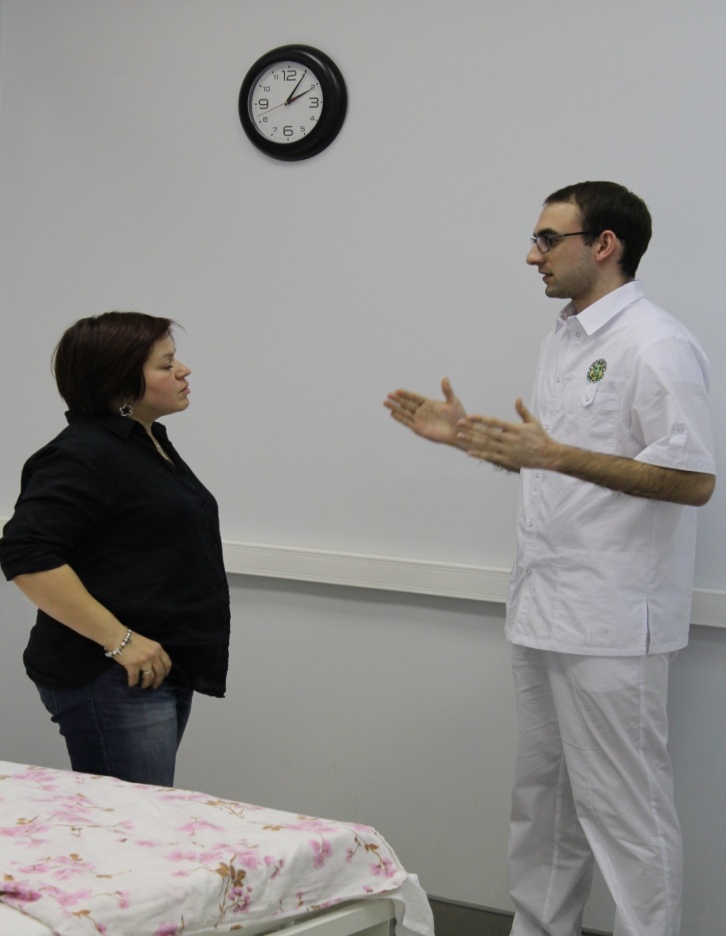 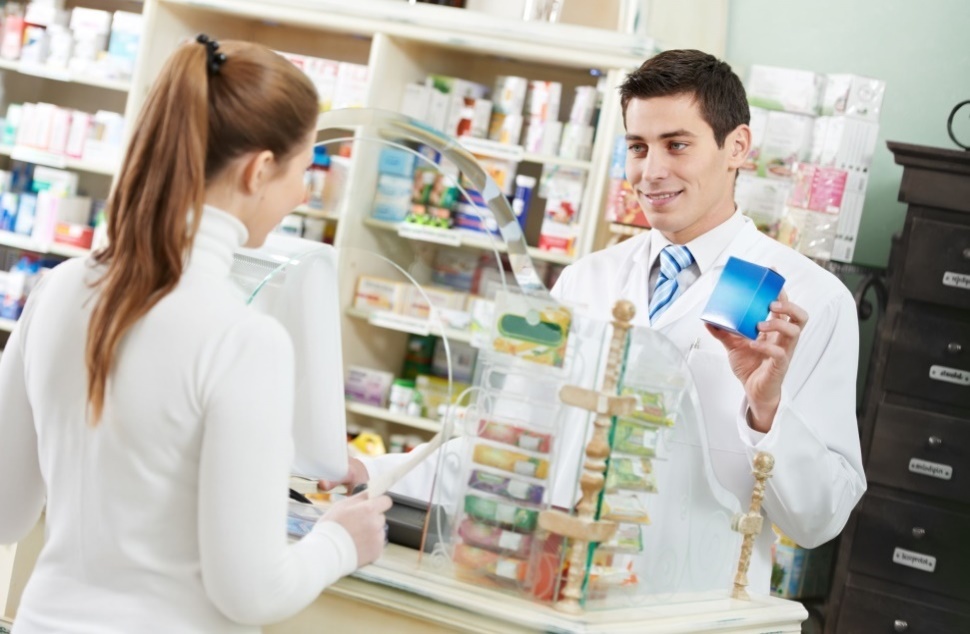 ТРЕТИЙ ЭТАП АККРЕДИТАЦИИ
РЕШЕНИЕ КЛИНИЧЕСКИХ  ЗАДАЧ (КЕЙС-ЗАДАЧИ)
Основные требования, предъявляемые к качеству кейсов:
адекватность поставленной цели создания; 
оптимальность по  уровню  трудности для контингента испытуемых; 
ориентация на  проблемы  и ситуации профессиональной деятельности; 
аутентичность профессиональных проблем, затронутых в кейсе; 
значимость включаемых ситуаций и проблем; 
наличие ряда контекстных факторов, обеспечивающих многозначность возможных   правильных решений
Фармация
Стоматология
3
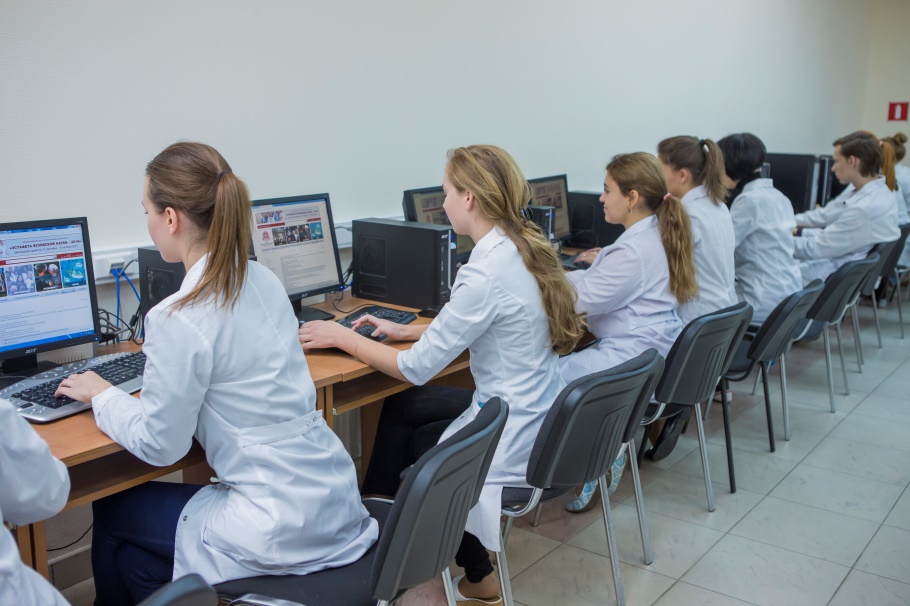 ЭКСПЕРТНАЯ КОМИССИЯ
ЭКСПЕРТЫ АККРЕДИТАЦИОННЫХ  КОМИССИЙ ДОЛЖНЫ ПРОЙТИ ОБУЧЕНИЕ В МЕТОДИЧЕСКОМ ЦЕНТРЕ АККРЕДИТАЦИИ
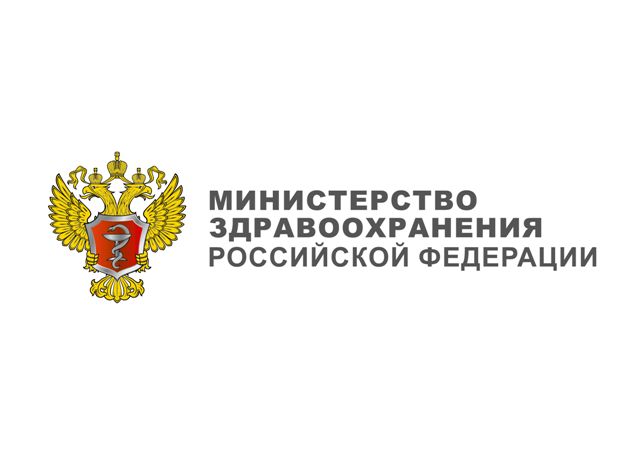 СИСТЕМА РЕЗУЛЬТАТОВ
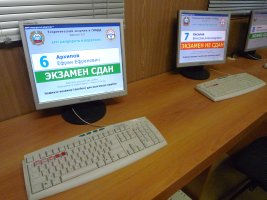 «СДАНО»
«НЕ СДАНО»
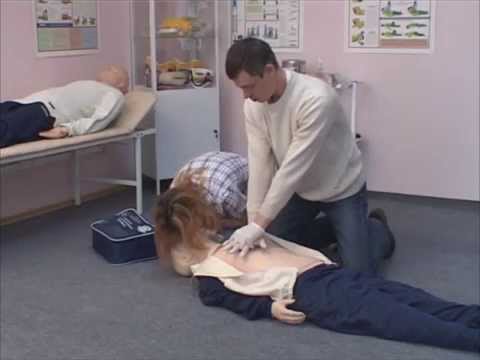 «НЕ ВЫПОЛНЕНО»
«ВЫПОЛНЕНО»
ЕСЛИ ВЫПУСКНИК НЕ ПРОШЕЛ ОДИН ЭТАП 
ОЦЕНКИ КВАЛИФИКАЦИИ…
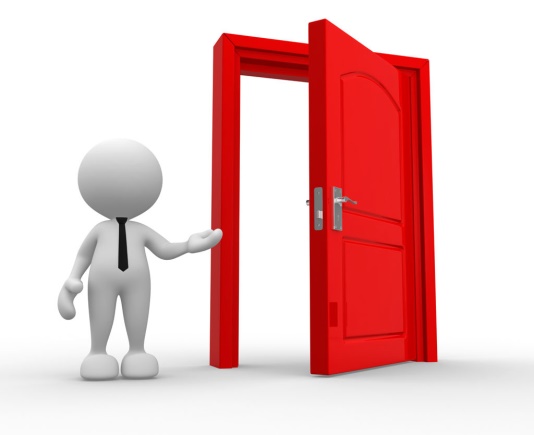 Уважительная причина
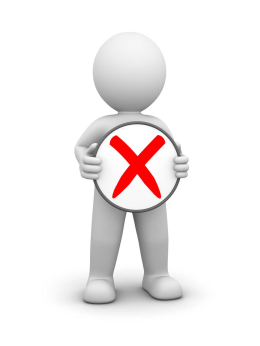 неявка
Документ, подтверждающий уважительную причину отсутствия
срок оценки не может превышать один месяц с момента принятия решения о допуске лица к процедуре аккредитации специалистов
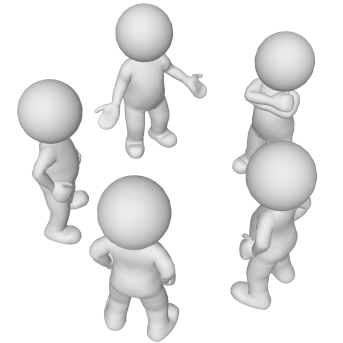 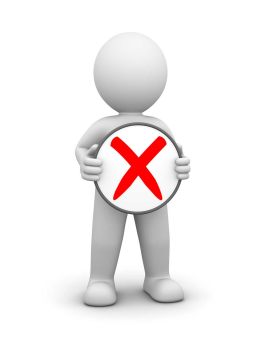 НЕ ПРОШЕЛ
процедуру аккредитации специалистов
неявка
не сдано
ЗАЯВЛЕНИЕ
о допуске к процедуре аккредитации
(НЕ РАНЕЕ, ЧЕМ ЧЕРЕЗ НЕДЕЛЮ)
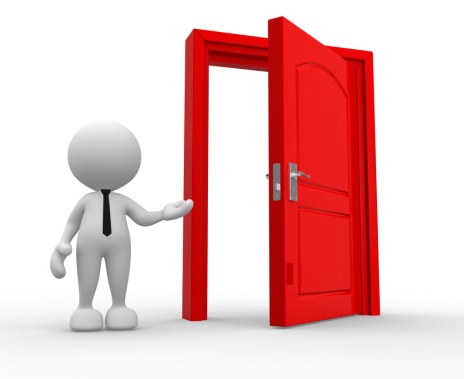 Право на апелляцию
ЗАДАЧИ НА БЛИЖАЙШИЕ 3 МЕСЯЦА
УЧАСТИЕ ВУЗов В РЕПЕЦИОННОМ ТЕСТИРОВАНИИ
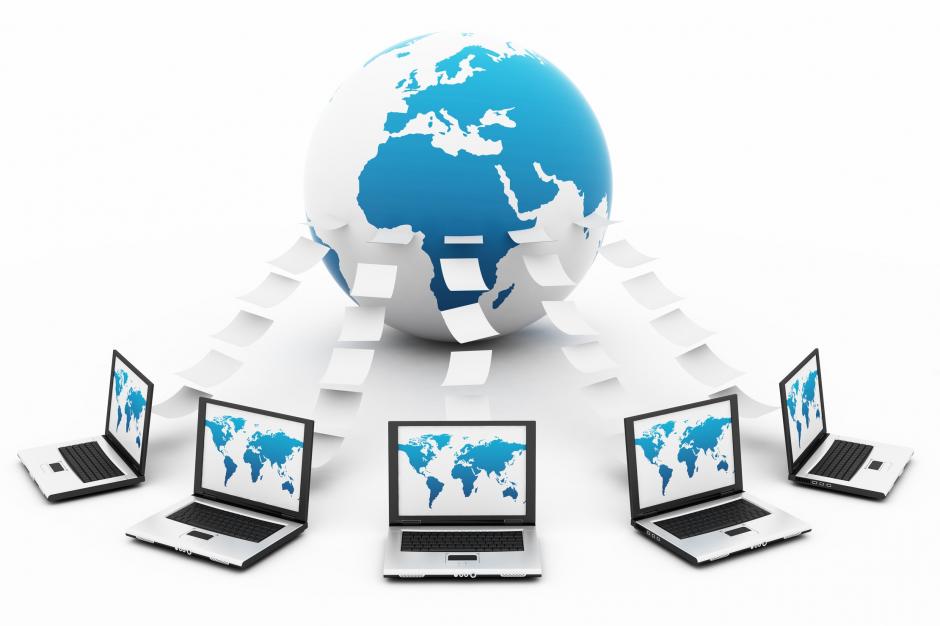 зарегистрировано (на 01.03) ffos.ru – 1859 чел.
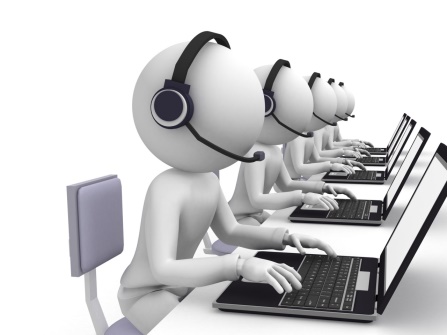 Воронежский государственный медицинский университет имени Н.Н. Бурденко
Белгородский государственный национальный исследовательский университет
Волгоградский ГМУ
Кубанский ГМУ
Дагестанская  ГМА
Первый МГМУ им. И.М.Сеченова
Московский ГМСУ им. А.И. Евдокимова
ЗАДАЧИ НА БЛИЖАЙШИЕ 3 МЕСЯЦА
Благодарю за внимание!